Kulttuuri- ja viriketoiminta osana asiakkaiden mielekästä arkea toimintamalli
Ikäpalveluiden johtotiimi 19.11.2024
Sanna Luokkamäki, palvelualuepäällikkö
Susanna Lempiäinen, kehittämisasiantuntija
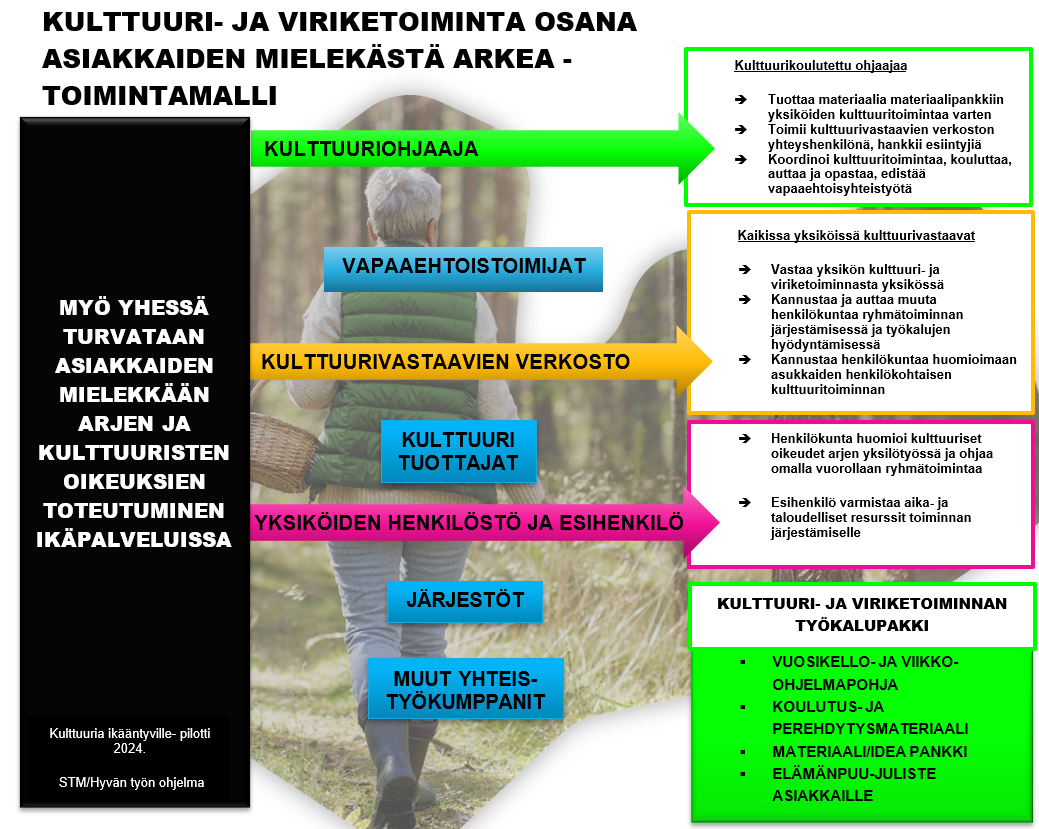 Toimintamallin laadullinen vaikutusten arviointi